Presentación guía sobre la ACTUALIZACIÓN DE LAS CIEN  REGLAS DE BRASILIA   versión aprobada en la XIX CJI San Francisco de Quito (Ecuador), abril 2018
CRITERIOS METODOLÓGICOS
Juan Martínez Moya. Coordinador de la Comisión de Seguimiento de las Cien Reglas de Brasilia
IDEAS GENERALES
Número de Reglas actualizadas  De las 100 reglas de Brasilia, se han actualizado un total de 73 reglas de Brasilia
La actualización ha consistido:
En introducir mejoras garantizando un lenguaje más inclusivo, con ampliaciones conceptuales y mejoras de estilo y lenguaje jurídico más directo.
Definir nuevos conceptos jurídicos y clarificando otros ya existentes. 
Dotar a las reglas de mayor flexibilidad normativa con el fin de adaptarse a las circunstancias de cada país.
Ampliar de derechos y beneficiarios de las reglas.
MODIFICACIONES ORIENTADAS A LA AMPLIACIÓN CONCEPTUAL. LENGUAJE INCLUSIVO
-para el reconocimiento de derechos humanos en general

(1) Las presentes Reglas tienen como objetivo garantizar las condiciones de acceso efectivo a la justicia de las personas en condición de vulnerabilidad, sin discriminación alguna, englobando el conjunto de políticas, medidas, facilidades y apoyos que les permitan el pleno ejercicio y goce de los Derechos Humanos y de los servicios del sistema judicial.
MODIFICACIONES ORIENTADAS A LA AMPLIACIÓN CONCEPTUAL. LENGUAJE INCLUSIVO
respeto a la  dignidad.

(2) Se recomienda la elaboración, aprobación, implementación y fortalecimiento de políticas públicas que garanticen el acceso a la justicia de las personas en condición de vulnerabilidad. Los servidores y operadores del sistema de justicia otorgarán a las personas en condición de vulnerabilidad un trato digno, adecuando el servicio a sus circunstancias singulares.
NUEVO CONCEPTO DE CONDICIÓN DE VULNERABILIDAD, EN SU CLÁUSULA GENERAL, INCLUYENDO A GRUPOS Y CAPACIDADES
(3) Una persona o grupo de personas se encuentran en condición de vulnerabilidad, cuando su capacidad para prevenir, resistir o sobreponerse a un impacto que les sitúe en situación de riesgo, no está desarrollada o se encuentra limitada, por circunstancias diversas, para ejercitar con plenitud ante el sistema de justicia los derechos reconocidos por el ordenamiento jurídico.
VISIBILIDAD EN LAS REGLAS Y ELEVACIÓN A CATEGORÍA PROPIA DE NUEVOS FACTORES DE VULNERABILIDAD
(4) Podrán constituir causas de vulnerabilidad, entre otras, las siguientes: la edad, la discapacidad, la pertenencia a comunidades indígenas, a otras diversidades étnicas – culturales, entre ellas, las personas afrodescendientes, así como  la victimización, la migración, la condición de refugio y el desplazamiento interno, la pobreza, el género, la orientación sexual e identidad de género y la privación de libertad.
MODIFICACIONES DIRIGIDAS A LOGRAR UNA MAYOR FLEXIBILIDAD NORMATIVA PARA  ADAPTARSE A LAS CIRCUNSTANCIAS DE CADA PAÍS.
(5) Se considera niño, niña y adolescente a toda persona menor de dieciocho  años de edad, salvo que haya alcanzado antes la mayoría de edad en virtud del ordenamiento jurídico nacional e internacional aplicable. Todo niño, niña y adolescente debe ser objeto de una especial tutela por parte de los órganos del sistema de justicia en consideración a su desarrollo evolutivo.

 INCLUSIÓN EL INTERÉS DE LA PERSONA MENOR DE EDAD
(5) –in fine - Prevalecerá el interés superior de las personas menores de edad cuando interactúan con el sistema de justicia.
PROFUNDIZAR EN FACTORES DE VULNERABILIDAD DEL ENVEJECIMIENTO
(6) El envejecimiento también puede constituir una causa de vulnerabilidad cuando la persona adulta mayor encuentre especiales dificultades, atendiendo a sus capacidades funcionales y/o barreras producto del entorno económico y social, para ejercitar sus derechos ante el sistema de justicia con pleno respeto a su dignidad.
REDEFINICIÓN DEL CONCEPTO DE DISCAPACIDAD MÁS ACORDE CON LOS TÉRMINOS DE LAS CONVENCIONES INTERNACIONALES, INTERAMERICANA Y SOBRE LOS DERECHOS DE LAS PERSONAS CON DISCAPACIDAD. CONCEPTOS DE PERDURABILIDAD EN LA DISCAPACIDAD.
(7) Se entiende por discapacidad la situación que resulta de la interacción entre las personas con deficiencias  físicas, psicosociales, intelectuales o sensoriales a largo plazo, y cualquier tipo de barreras de su entorno que limiten o impidan su participación plena y efectiva en la sociedad, en igualdad de condiciones con las demás. 
A los efectos de estar reglas, también se encuentran en situación de discapacidad aquellas personas que de manera temporal presenten tales deficiencias que les limiten o impidan el acceso a la justicia en igual de condiciones con las demás.
AMPLIACIÓN DE DERECHOS EN MATERIA DE TRATAMIENTO DE DISCAPACIDAD
(8) Se establecerán las condiciones necesarias de accesibilidad para garantizar el acceso a la justicia de las personas con discapacidad, incluyendo aquellas medidas conducentes a utilizar todos los servicios judiciales requeridos y disponer de todos los recursos que garanticen igualdad trato, reconocimiento como persona ante la ley, respeto de su autonomía, capacidad de actuar, seguridad, movilidad, comodidad, comprensión, privacidad y comunicación, sea ésta a través de cualquier medio tecnológico que requiera, atendiendo la brecha digital y cultural. 
Se promoverá en los Poderes Judiciales la inclusión laboral de las personas con discapacidad.
INCLUSIÓN DE FACTOR DE VULNERABILIDAD EL IDIOMA EN PUEBLOS INDÍGENAS
(9) Las personas integrantes de las comunidades indígenas pueden encontrarse en condición de vulnerabilidad cuando ejercitan sus derechos ante el sistema de justicia estatal. Se promoverán las condiciones destinadas a posibilitar que las personas y los pueblos indígenas puedan ejercitar con plenitud tales derechos ante el sistema de justicia, sin discriminación alguna que pueda fundarse en su origen, identidad indígena o su condición económica. Los poderes judiciales asegurarán que el trato que reciban por parte de los sistemas de justicia estatal sea respetuoso con su dignidad, idioma y tradiciones culturales.
Párrafo 2º regla (9) Todo ello sin perjuicio de lo dispuesto en la Regla 48 sobre las formas alternativas y restaurativas de resolución de conflictos propios de los pueblos indígenas, propiciando su armonización con los sistemas de administración de justicia estatal.
BENEFICIARIOS DE LAS REGLAS : PERSONAS AFRODESCENDIENTES Y DIVERSIDADES ÉTNICAS Y CULTURALES
(9) Se entenderá que existe discriminación hacia  las personas afrodescendientes o pertenecientes a otras diversidades étnicas y culturales cuando se produzcan situaciones de exclusión, restricción o preferencia basada en motivos de raza, color, linaje u origen nacional,  étnico o cultural que anulen o menoscaben el reconocimiento, goce o ejercicio, en condiciones de igualdad, de los derechos humanos y libertades fundamentales en las esferas política, económica, social, cultural o en cualquier otro ámbito de la vida pública.
CONCEPTO AMPLIO DE VÍCTIMA
(10) A los efectos de estas Reglas, se considera víctima en sentido amplio toda persona física  o grupo de personas que hayan sufrido un daño ocasionado por una infracción del ordenamiento jurídico, incluido tanto la lesión física o psíquica, daños emocionales, sufrimiento moral y el perjuicio económico.

(11) Se considera en condición de vulnerabilidad aquella víctima que por el resultado de la infracción del ordenamiento jurídico tenga una relevante limitación para prevenir,  evitar o mitigar los daños y perjuicios derivados de dicha infracción o de su contacto con el sistema de justicia, o para afrontar los riesgos de sufrir una nueva victimización. La vulnerabilidad puede proceder de sus propias características personales o bien de las circunstancias de la infracción. Especial consideración por su doble condición de vulnerabilidad  merecen a estos efectos, entre otras víctimas, las personas enunciadas en la Regla 3ª párrafo segundo.
ACTUALIZACIÓN DE ESTILO Y LENGUAJE MÁS DIRECTO
(12) Se alentará la adopción de medidas que resulten adecuadas para mitigar los efectos negativos de la infracción del ordenamiento jurídico (victimización primaria).
 
Se procurará que el daño sufrido por la víctima del delito no se vea incrementado como consecuencia de su contacto con el sistema de justicia (victimización secundaria).
 
Se procurará garantizar, en todas las fases de un procedimiento penal, la protección de la integridad física y psicológica de las víctimas, sobre todo a favor de aquellas que corran riesgo de intimidación, de represalias o de victimización reiterada o repetida (una misma persona es víctima de más de una infracción penal durante un periodo de tiempo).  También podrá resultar necesario otorgar una protección particular a aquellas víctimas que van a prestar testimonio en el proceso judicial. Se prestará una especial atención en los casos de violencia intrafamiliar, así como en los momentos en que sea puesta en libertad la persona a la que se le atribuye la comisión del delito.
TRABAJADORES MIGRANTES Y CLARIDAD EN LA DEFENSA DE SU ACCESO A LA JUSTICIA
(13)El  desplazamiento  de  una  persona  fuera del  territorio  del  Estado  de  su  nacionalidad puede constituir una causa de vulnerabilidad, especialmente para aquellas personas en condición migratoria irregular, es decir, que no cuenten con documentos de identificación y/o permiso de permanencia en el país de recepción o estos se encuentren vencidos. 
Se considera persona trabajadora migrante a quien vaya a realizar, realice o haya realizado una actividad remunerada en un estado del que no es nacional. La condición migratoria de una persona no puede ser un obstáculo en el acceso a la justicia para la defensa de sus derechos.
CLARIFICACIÓN DEL CONCEPTO DE DESPLAZAMIENTO INTERNO
(14) También pueden encontrarse en condición de vulnerabilidad quienes han tenido que desplazarse internamente, es decir sin cruzar una frontera estatal internacionalmente reconocida. Comprende a personas o grupos de personas se ven forzadas u obligadas a escapar, huir de su hogar o lugar de residencia habitual, en particular como resultado o para evitar los efectos de un conflicto armado, de situaciones de violencia generalizada, de violaciones de los derechos humanos; asimismo, de situaciones de riesgo, provocadas por catástrofes naturales, cambio climático o por el propio ser humano, en cuyo caso se denominan personas damnificadas.

(15) La pobreza constituye una causa de exclusión social, tanto en el plano económico como en los planos social y cultural, y supone un serio obstáculo para el acceso a la justicia especialmente en aquellas personas en las que también concurre alguna otra causa de vulnerabilidad.
CONCRECIÓN DE MEDIDAS QUE FACILITEN EL ACCESO A LA JUSTICIA EN CASOS DE POBREZA
(16) Se promoverá la cultura o alfabetización jurídica de las personas en situación de pobreza, así como las condiciones para mejorar su efectivo acceso al sistema de justicia. Se  podrán proponer, entre otras,  medidas destinadas a la asignación de ayudas económicas para cubrir costos de desplazamiento, hospedaje y alimentación, a aquellas encaminadas a lograr la  comprensión del objeto y alcance de las actuaciones judiciales  y las destinadas a establecer un sistema de  asistencia jurídica gratuita.
 REGLAS 17 Y 18 SE CONSERVAN EN SU INTEGRIDAD
REDEFINICIÓN DEL CONCEPTO DE VIOLENCIA CONTRA LA MUJER
(19) Se considera violencia contra la mujer cualquier acción o conducta basada en la pertenencia al sexo femenino que tenga o pueda tener como resultado la muerte,  un daño o sufrimiento físico, sexual, psicológico o afectación patrimonial  a  la mujer, así como las amenazas de tales actos, la coacción o la privación arbitraria de la libertad, tanto en el ámbito público como en el privado.
MEDIDAS NECESARIAS PARA ELIMINAR LA DISCRIMINACIÓN CONTRA LA MUJER EN EL ACCESO AL SISTEMA DE JUSTICIA
(20) El concepto de violencia contra la mujer comprenderá la violencia doméstica, las prácticas tradicionales nocivas para la mujer, incluida la mutilación genital femenina y el matrimonio forzado, así como cualquier acción o conducta que menoscabe la dignidad de la mujer.  Se impulsarán las medidas necesarias para eliminar la discriminación contra la mujer en el acceso al sistema de justicia.

(20. Párrafo segundo) Son causas de vulneración de acceso a la justicia las acciones o conductas discriminatorias hacia las personas por motivo  de su orientación o identidad sexual, o por razones de género. 

REGLAS 21 A 23 NO SE MODIFICAN
PERSONAS DESTINATARIAS.- LENGUAJE INCLUSIVO
(24) Serán destinatarios del contenido de las presentes Reglas las siguientes personas : a) responsables del diseño, implementación y evaluación de políticas públicas dentro del sistema judicial; b)  integrantes de la judicatura, fiscalía, defensoría pública, procuradoría y demás personal que laboren en el sistema de Administración de Justicia de conformidad con la legislación interna de cada país; c) profesionales de la abogacía y Derecho, así como los Colegios y Agrupaciones de Abogados; d) Las personas que desempeñan sus funciones en las instituciones de Ombudsman. e) Policías y servicios penitenciarios. f) Y, con carácter general, los poderes públicos con competencias en administración de justicia, los operadores del sistema judicial y quienes intervienen de una u otra forma en su funcionamiento.
ACCESO A JUSTICIA
REGLAS 25 A 30 EXISTEN LEVES MODIFICACIONES DE ESTILO JURÍDICO.

(26)  Se promoverán, desde el primer contacto con las autoridades o con las Oficinas de Atención a la Víctima, todas las  actuaciones y apoyos necesarios destinados a proporcionar información básica sobre sus derechos, así como los procedimientos y requisitos para garantizar un efectivo acceso a justicia de las personas en condición de vulnerabilidad.
PROFUNDIZACIÓN EN EL CONTENIDO DE LA ASISTENCIA DE CALIDAD, ESPECIALIZADA Y GRATUITA
(31) Se promoverán acciones destinadas a garantizar la gratuidad y confidencialidad de los servicios de asistencia  y apoyo técnico-jurídicos de calidad,  facilitados por las Administraciones Públicas, a aquellas personas que se encuentran en la imposibilidad de afrontar los gastos con sus propios recursos y condiciones. 
Las personas menores de edad cuya madre sea víctima de género o  doméstica tendrán derecho a  medidas de asistencia y protección gratuitas.
NUEVA REDACCIÓN DEL DERECHO AL INTÉRPRETE
(32) Se garantizará la asistencia gratuita de una persona  intérprete o traductora cuando quien hubiese de ser interrogada o debiera prestar alguna declaración incluso como testigo, o cuando fuere preciso darle a conocer personalmente alguna resolución o documento, no conozca, no hable o no entienda el idioma utilizado en la actuación judicial respectiva.
Este derecho será también aplicable a las personas con limitaciones auditivas o de expresión oral.

(33) Se revisarán las reglas de procedimiento para facilitar el acceso de las personas en condición de vulnerabilidad, adoptando aquellas medidas de organización y de gestión judicial que resulten conducentes a tal fin.
Las interpretaciones o traducciones orales o en lengua de signos, deberán ser registradas mediante la grabación audiovisual de la manifestación original y de la interpretación, o en su caso documentadas por escrito.
REGLAS 34 A 52 MERAS MODIFICACIONES DE TERMINOLOGÍA JURÍDICA , ESTILO Y ADAPTACIONES A LA NUEVA REDACCIÓN.
DERECHO A LA INFORMACIÓN DE ACTUACIONES JUDICIALES PARA DISCAPACITADOS CONFORME A LA CDPD
(53). Quien sea parte en el proceso, o pueda llegar a serlo, tendrá derecho a recibir  aquella  información  que  resulte  pertinente  para  la  protección  de  sus  intereses. Los órganos competentes deben suministrar la información. Dicha información deberá incluir al menos:
 • El tipo de apoyo o asistencia que puede recibir en el marco de las actuaciones judiciales 
• Los derechos que puede ejercitar individual o colectivamente en el seno del proceso 
• La forma y condiciones en las que puede acceder a asesoramiento jurídico o a la asistencia técnico-jurídica gratuita en los casos en los que esta posibilidad sea contemplada por el ordenamiento existente 
. Se facilitara a las personas con discapacidad información dirigida al público en general, de manera oportuna y sin costo adicional, en formatos accesibles y con las tecnologías adecuadas a los diferentes tipos de discapacidad;
DERECHO A LA INFORMACIÓN DE ACTUACIONES JUDICIALES PARA DISCAPACITADOS CONFORME A LA CDPD (II)
(54) Se deberá prestar la información desde el inicio del proceso y durante toda su tramitación, incluso desde el primer contacto con las autoridades policiales cuando se trate de un procedimiento penal  así como los procedimientos y requisitos para garantizar un efectivo acceso a justicia de las personas en condición de vulnerabilidad.

(55) La información se prestará de acuerdo a las circunstancias determinantes de la condición de vulnerabilidad, y de manera tal que se garantice que llegue a conocimiento de la persona destinataria.  Los Estados garantizarán la creación y desarrollo de oficinas de información y otras entidades creadas al efecto. Asimismo se deberá de promover la utilización de las nuevas tecnologías de la información  para posibilitar la adaptación a la concreta situación de vulnerabilidad.
DISPOSICIONES ESPECÍFICAS RELATIVAS A LA VÍCTIMA
(57) Cuando exista riesgo para la vida,  la integridad psicofísica y/o patrimonio  de la víctima se le informará de todas las decisiones judiciales que puedan afectar a su seguridad y,  en  todo  caso,  de  aquéllas  que  se  refieran  a  la  puesta  en  libertad  de  la  persona  inculpada  o  condenada,  especialmente  en  los  supuestos  de  violencia  intrafamiliar.  Se garantizarán mecanismos de prevención para evitar la revictimización y sistema de protección y atención para víctimas y testigos.

(58)  Toda persona en condición de vulnerabilidad tiene el derecho a entender y ser entendida.
DISPOSICIONES ESPECÍFICAS RELATIVAS A LA VÍCTIMA (II)
(59) Se procurará que el instrumento de notificación sea acompañado de un documento en formato accesible, según la condición de discapacidad conforme a los avances tecnológicos que ordenen idónea y comprensiblemente la comunicación a la persona destinataria.

 REGLAS 60 A 77 MERAS MODIFICACIONES DE ESTILO ASÍ COMO DE CONCORDANCIA CON LOS NUEVOS CONCEPTOS PROPORCIONADOS.
DECLARACIÓN DE LOS MENORES DE EDAD
(78)  En  los  actos  judiciales  en  los  que  intervengan personas menores  de edad se tendrá en cuenta su edad y desarrollo integral.
A tales fines los actos judiciales:
se realizarán en espacios amigables, incluyéndose la posibilidad de que puedan ser escuchados sin estar presentes en la sala mediante la utilización de tecnologías de la comunicación. 
Se facilitarán la comprensión, utilizando un lenguaje sencillo.
Se evitarán  los  formalismos  innecesarios,  tales  como  la  toga, la distancia física con el tribunal y otros similares. 

REGLAS 79 Y 80 MERAS MODIFICACIONES DE ESTILO Y ADAPTACIÓN A CONCEPTOS PREVIAMENTE DEFINIDOS.
MAYOR AMPLITUD DERECHO DE RESERVA
(80)  Cuando  el  respeto  de  los  derechos  de  la  persona  en  condición  de  vulnerabilidad   lo   aconseje,   podrán  adoptarse las medidas necesarias para su protección, y en particular la   posibilidad   de   que   las   actuaciones  jurisdiccionales  orales  y  escritas  no  sean  públicas,  de  tal  manera  que solamente puedan acceder a su contenido las personas involucradas,   así como impedir la difusión de cualquier información que pueda facilitar la identificación de las  personas en situación de vulnerabilidad.
REGLAS 81 Y 82 MERAS MODIFICACIONES DE ESTILO Y PRECISIÓN TERMINOLOGÍCA.
MAYOR CONTUDENCIA EN LA PROHIBICIÓN DE DATOS DE CARÁCTER PERSONAL.
(83) En las  situaciones  de  especial  vulnerabilidad  deberá evitarse la divulgación y publicidad de los datos de carácter personal de quienes se encuentran en esa  condición.
 
(84) Se garantizará la protección  de los datos personales contenidos  en  soporte  digital  o  en  otros  que  permitan  su  tratamiento automatizado. 
 REGLAS 85 A 96 MERAS MODIFICACIONES DE ESTILO Y DE MEJORA DE REDACCIÓN.
DIFUSIÓN
(97)   Se   elaborará periódicamente   un   catálogo   de   instrumentos   internacionales, en formatos físicos  y digitales accesibles,    referidos a cada uno de los sectores o grupos mencionados anteriormente.

(98) Se promoverá la difusión de estas Reglas entre las personas e instituciones destinatarias definidas en la Sección 3ª del Capítulo I.
FUNCIONES COMISIÓN DE SEGUIMIENTO
(100) Se constituirá una Comisión de Seguimiento con las siguientes finalidades:

 • Elevar a cada Plenario de la Cumbre un informe sobre la aplicación de las presentes Reglas.
 • Proponer un Plan Marco de Actividades, a efectos de garantizar el seguimiento a las tareas de implementación del contenido de las presentes reglas en cada país. 
• A través de los órganos correspondientes de la Cumbre, promover ante los organismos internacionales hemisféricos y regionales, así como ante las Cumbres de Presidentes y Jefes de Estado de Iberoamérica, la definición, elaboración, adopción y fortalecimiento de políticas públicas que promuevan el mejoramiento de las condiciones de acceso a la justicia por parte de las personas en condición de vulnerabilidad. 
• Proponer modificaciones y actualizaciones al contenido de estas Reglas
. Canalizar las iniciativas de formación y difusión sobre las Reglas en el ámbito de la comunidad jurídica Iberoamérica
. Proponer la convocatoria de un concurso de buenas prácticas en el ámbito de la comunidad jurídica iberoamericana.
MUCHAS GRACIAS POR SU ATENCIÓN
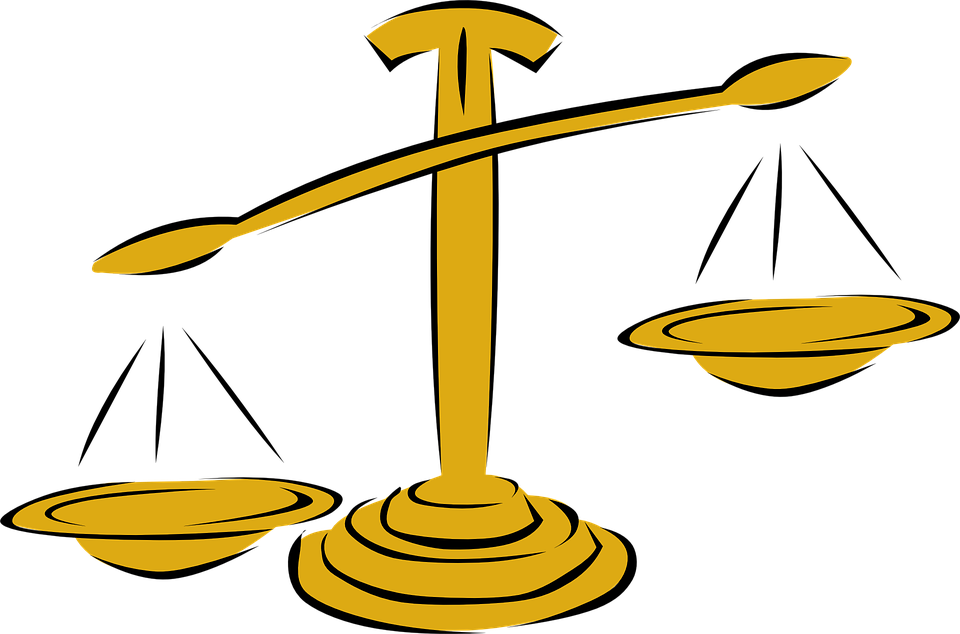